Škole za 21. vijekUloga programa „Škole za 21. vijek“ u kreiranju inkluzivnog okruženjaVoditelji: Dragan Marković, Aleksandra Radoman-Kovačević
www.britishcouncil.org
INKLUZIJA
Inkluzija: obrazovna okruženja koja prilagođavaju dizajn i fizičke strukture, nastavne metode i nastavni plan i program, kao i kulturu, politiku i praksu obrazovnih okruženja tako da budu dostupna svim učenicima bez diskriminacije. Postavljanje učenika sa invaliditetom u redovne razrede bez ovih prilagodbi ne predstavlja inkluziju.
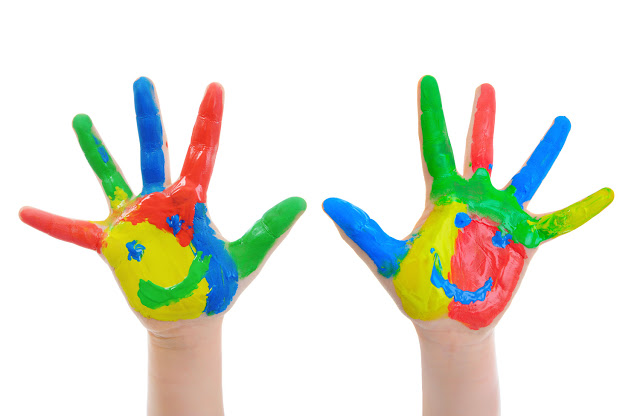 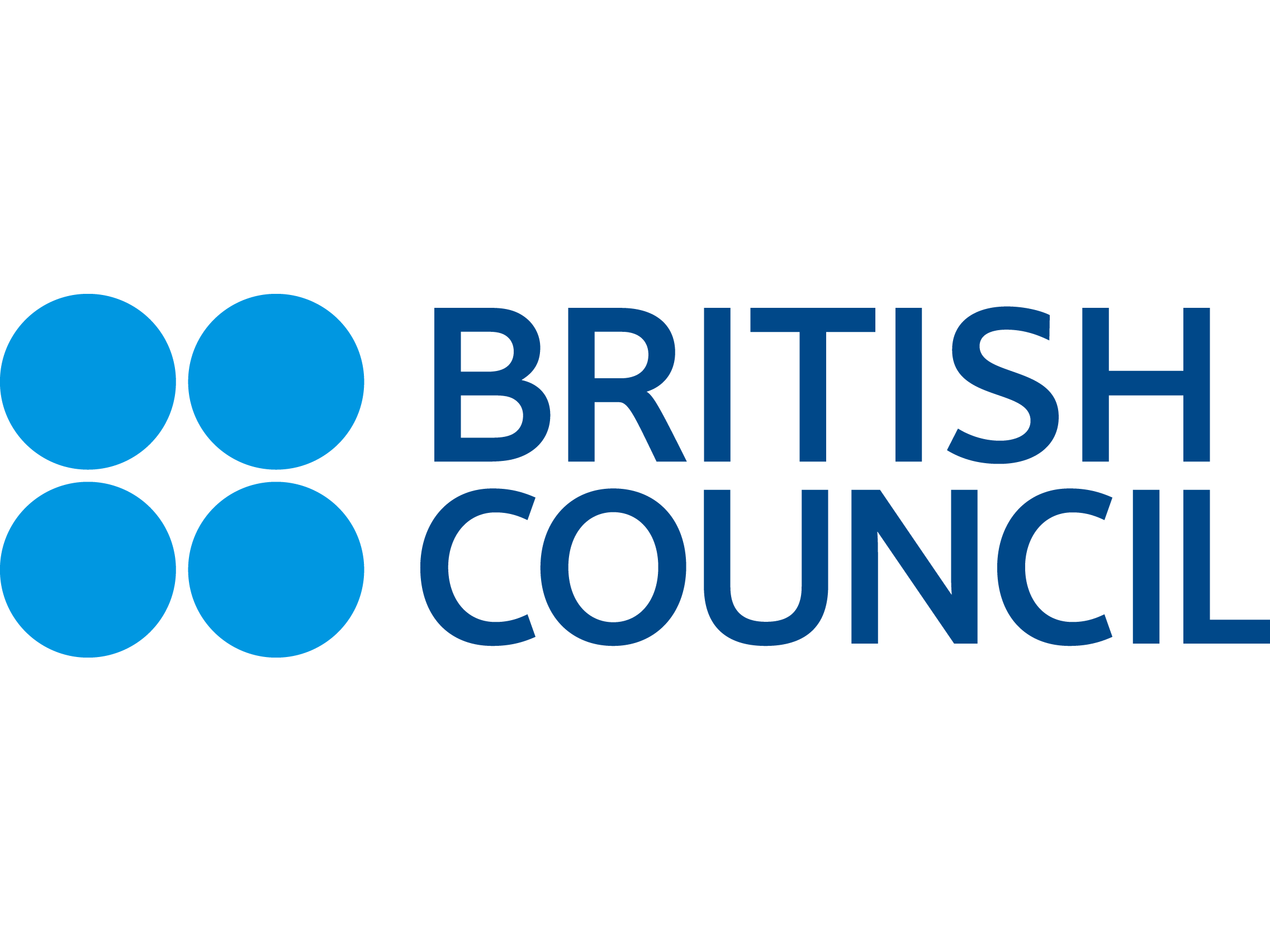 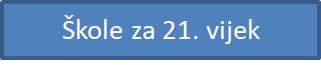 2
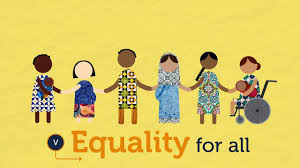 KONCEPTI
POZITIVNA DISKRIMINACIJA/AFIRMATIVNA AKCIJA
JEDNAKOST
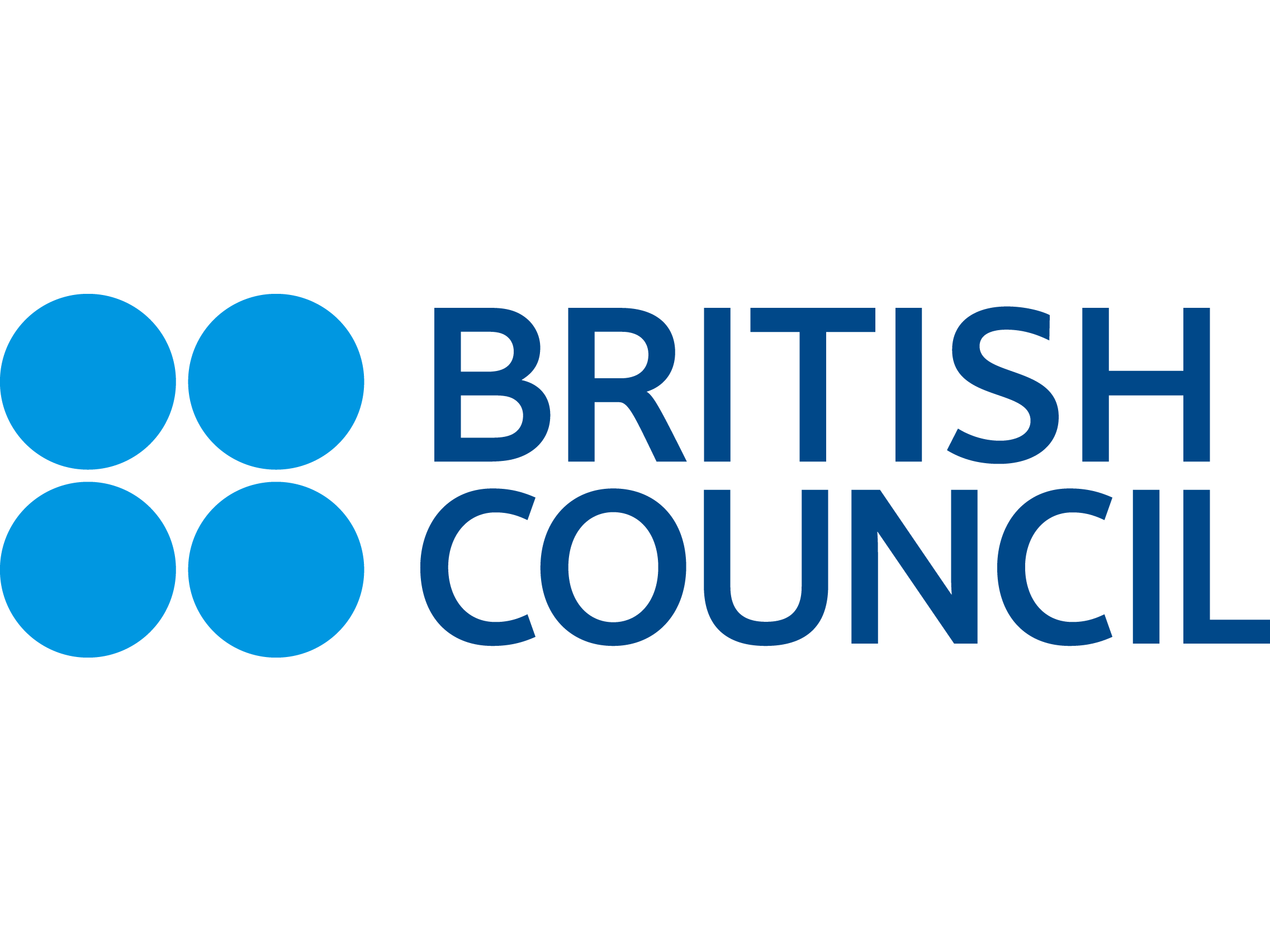 Škole za 21. vijek
Inkluzivno obrazovanje kao instrument ostvarenja ljudskih prava
UN Konvencija o dječjim pravima:
Član 28 - Djeca i mladi imaju pravo na obrazovanje bez obzira na to ko su, bez obzira na rasu, pol ili poteškoću; bilo da su u pritvoru ili da su raseljena lica.
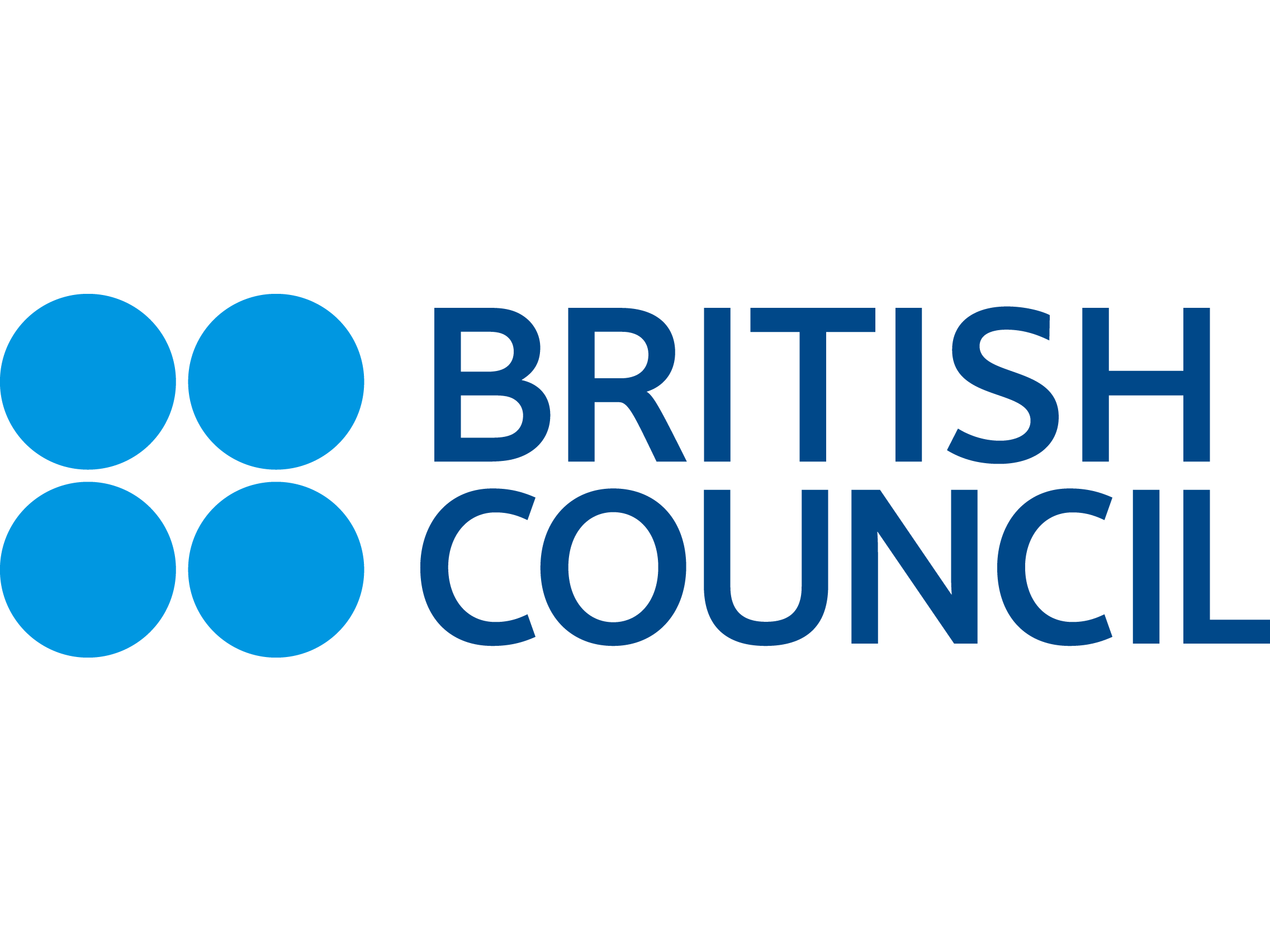 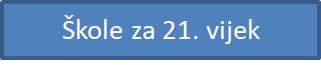 INKLUZIVNO OBRAZOVANJE podrazumjeva promjenu i prilagođavanje kompletnog obrazovnog sistema – zakonski i na nivou politika, sistema finansiranja, administracije, kreiranja, realizacije i praćenja obrazovanja i način na koji su škole organizovane.
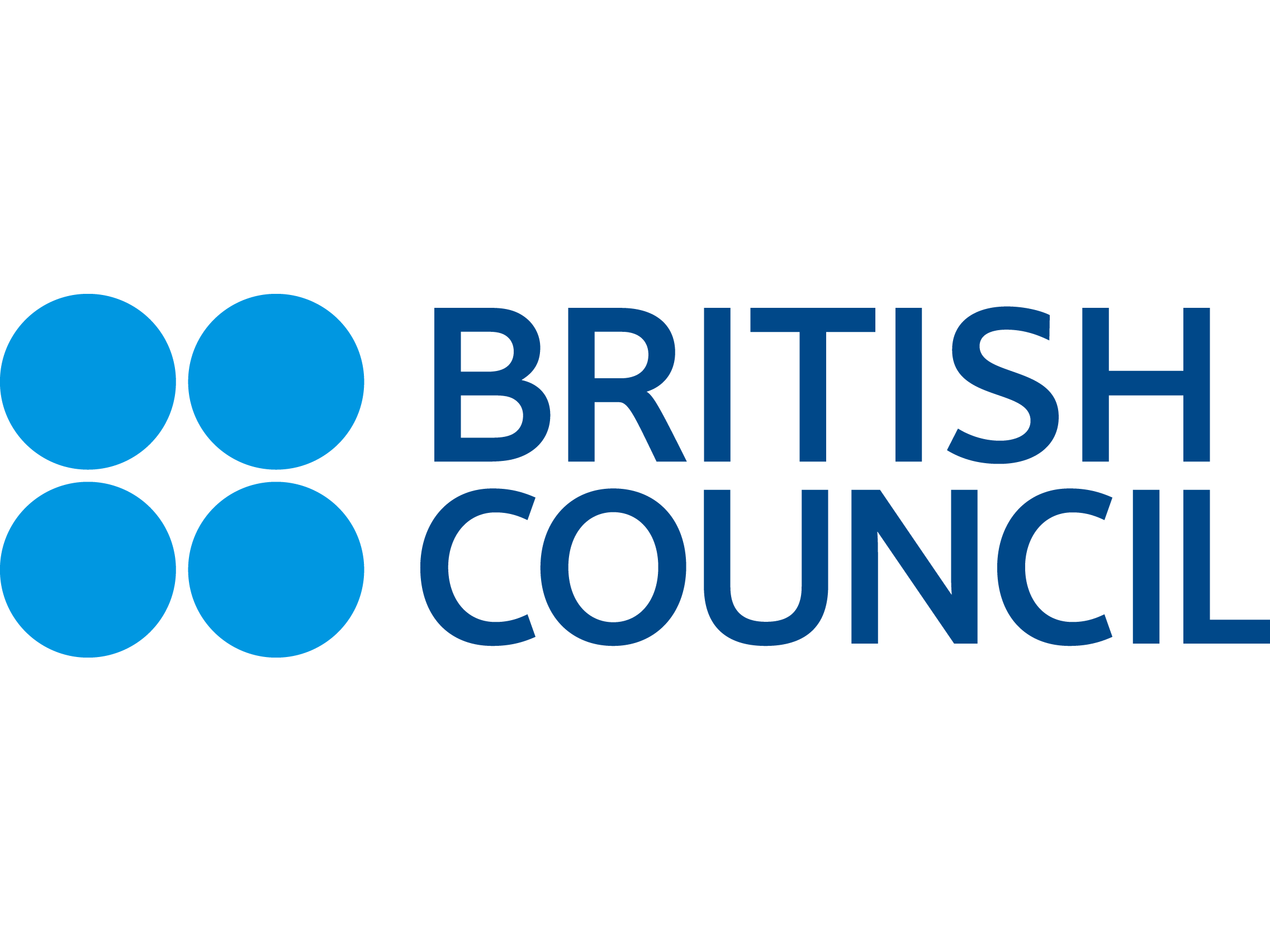 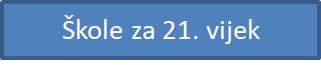 ZAKON O VASPITANJU I OBRAZOVANJU DJECE SA POSEBNIM OBRAZOVNIM POTREBAMA
Djeca sa posebnim obrazovnim potrebama, u smislu ovog zakona, su: 
1) djeca sa smetnjama u razvoju djeca sa tjelesnom, intelektualnom, senzornom smetnjom, djeca sa kombinovanim smetnjama i smetnjom iz spektra autizma; 
2) djeca sa teškoćama u razvoju djeca sa govorno-jezičkim teškoćama, poremećajima u ponašanju; teškim hroničnim oboljenjima; dugotrajno bolesna djeca i druga djeca koja imaju poteškoće u učenju i druge teškoće uzrokovane emocionalnim, socijalnim, jezičkim i kulturološkim preprekama.
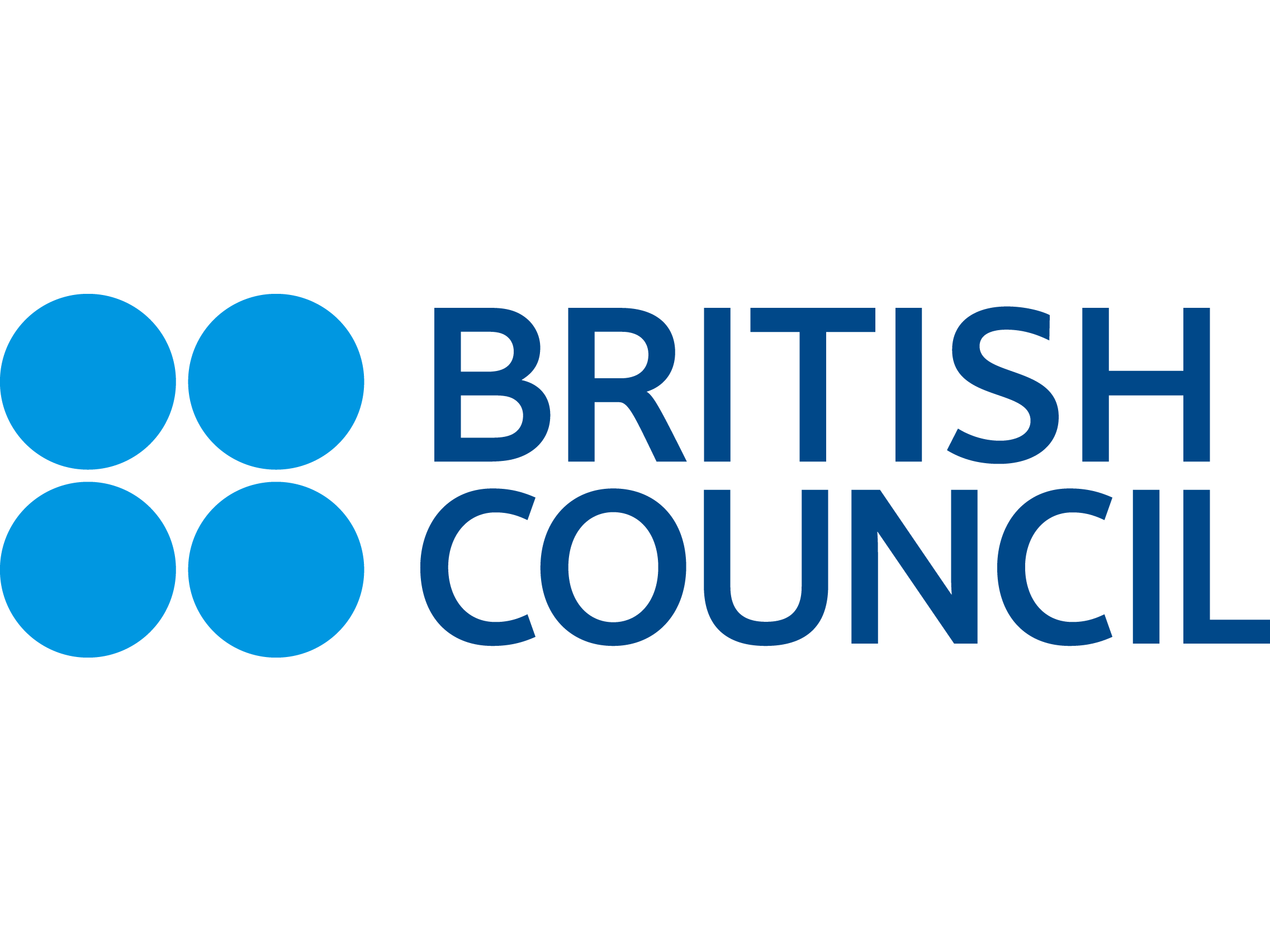 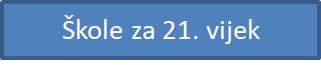 Posebne obrazovne potrebe Vs. Smetnje u razvoju
Posebne obrazovne potrebe – širi pojam – sve potrebe na koje se obraća pažnja i na koje se pokušava odgovoriti – nivo učionice – prilagođeni pristupi, individualizirani pristupi
Smetnje u razvoju nekada ne povlače za sobom i posebne obrazovne potrebe ukoliko dijete/mlada osoba ima zadovoljene obrazovne potrebe, ukoliko je urađeno prilagođavanje u odnosu na fizičke i ostale potrebe djeteta/mlade osobe 
POSEBNE OBRAZOVNE POTREBE NE POVLAČE ZA SOBOM SMETNJE U RAZVOJU I SLIČNE SMETNJE
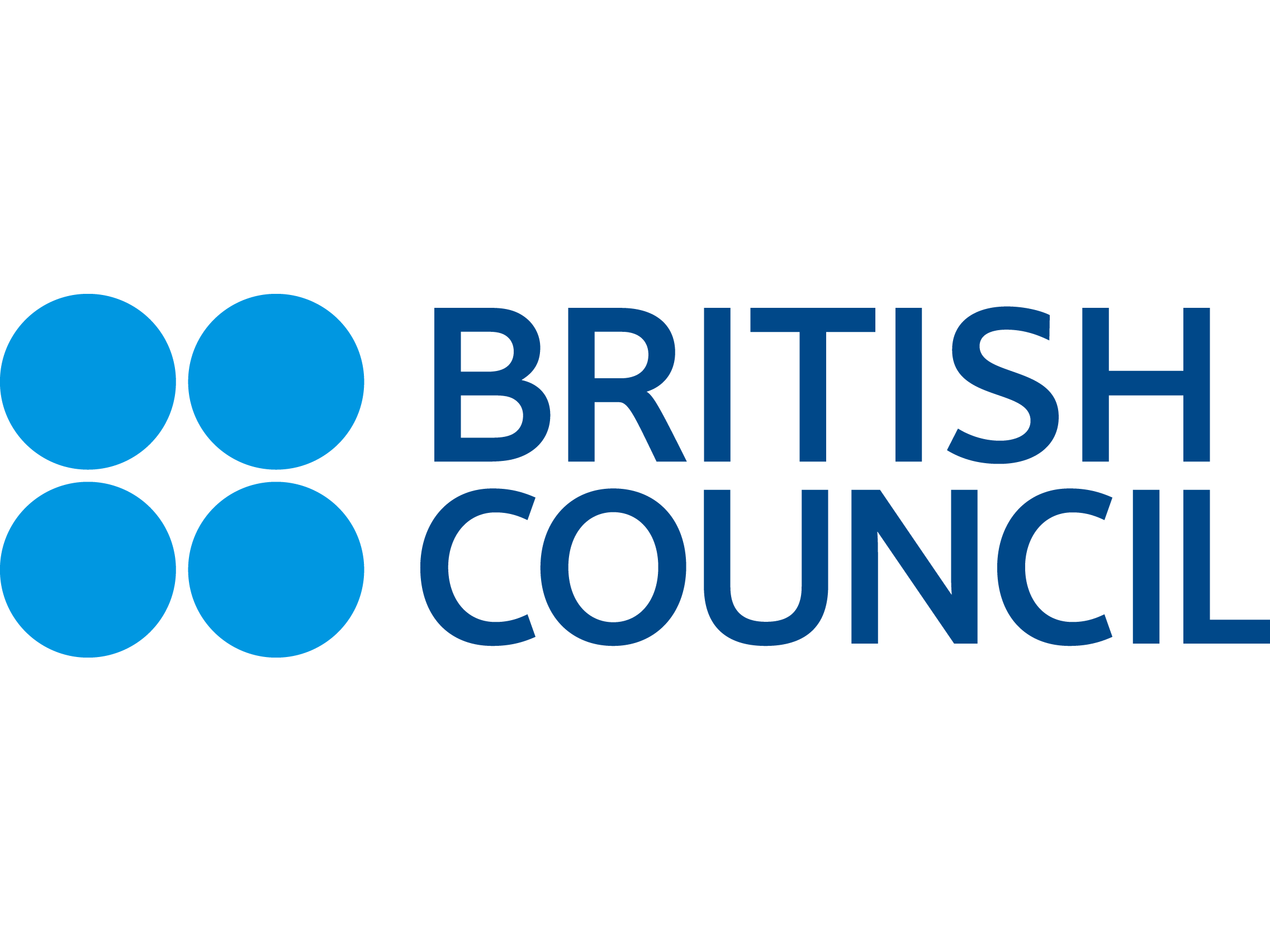 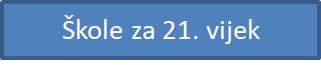 Škole za 21. vijek i inkluzivno okruženje
Ključni koncepti Škole za 21. vijek:
Kritičko mišljenje 
Rješavanje problema
Okruženje za učenje
Pitanja
Dokazi
Druge Perspektive
Rješavanje problema
Okruženje za učenje
Druge perspektive
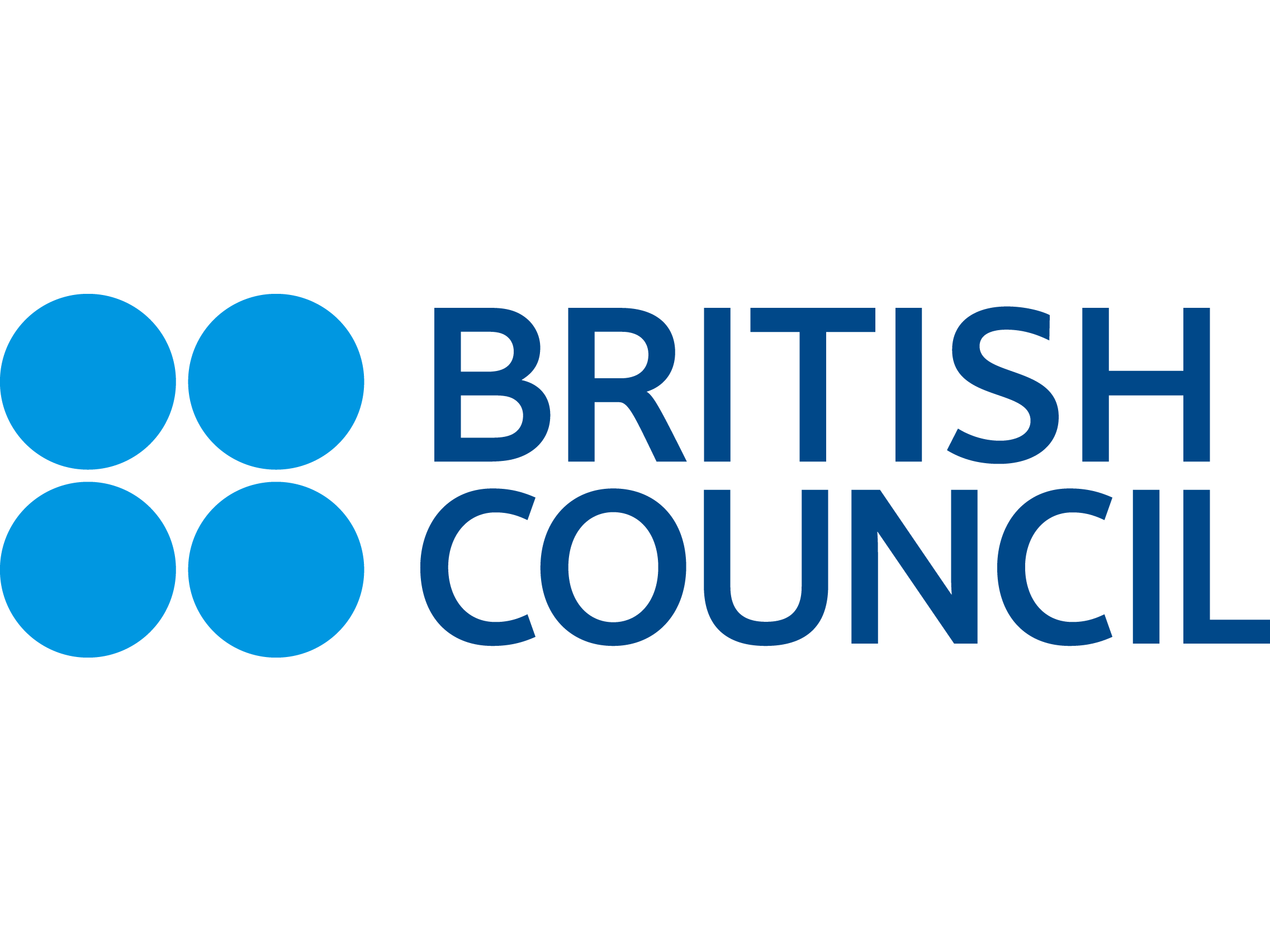 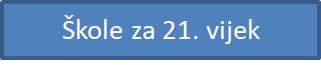 Korisni linkovi
Index za inkluziju
http://www.csie.org.uk/resources/inclusion-index-explained.shtml

Skolski portal (inkluzija)
http://www.skolskiportal.edu.me/Pages/Inkluzivnoobrazovanje.aspx
British Council Montenegro - ,,Vještine za 21. vijek’’
https://www.britishcouncil.me/obrazovanje/skole-za-21-vijek/zasto/podrska-skolama
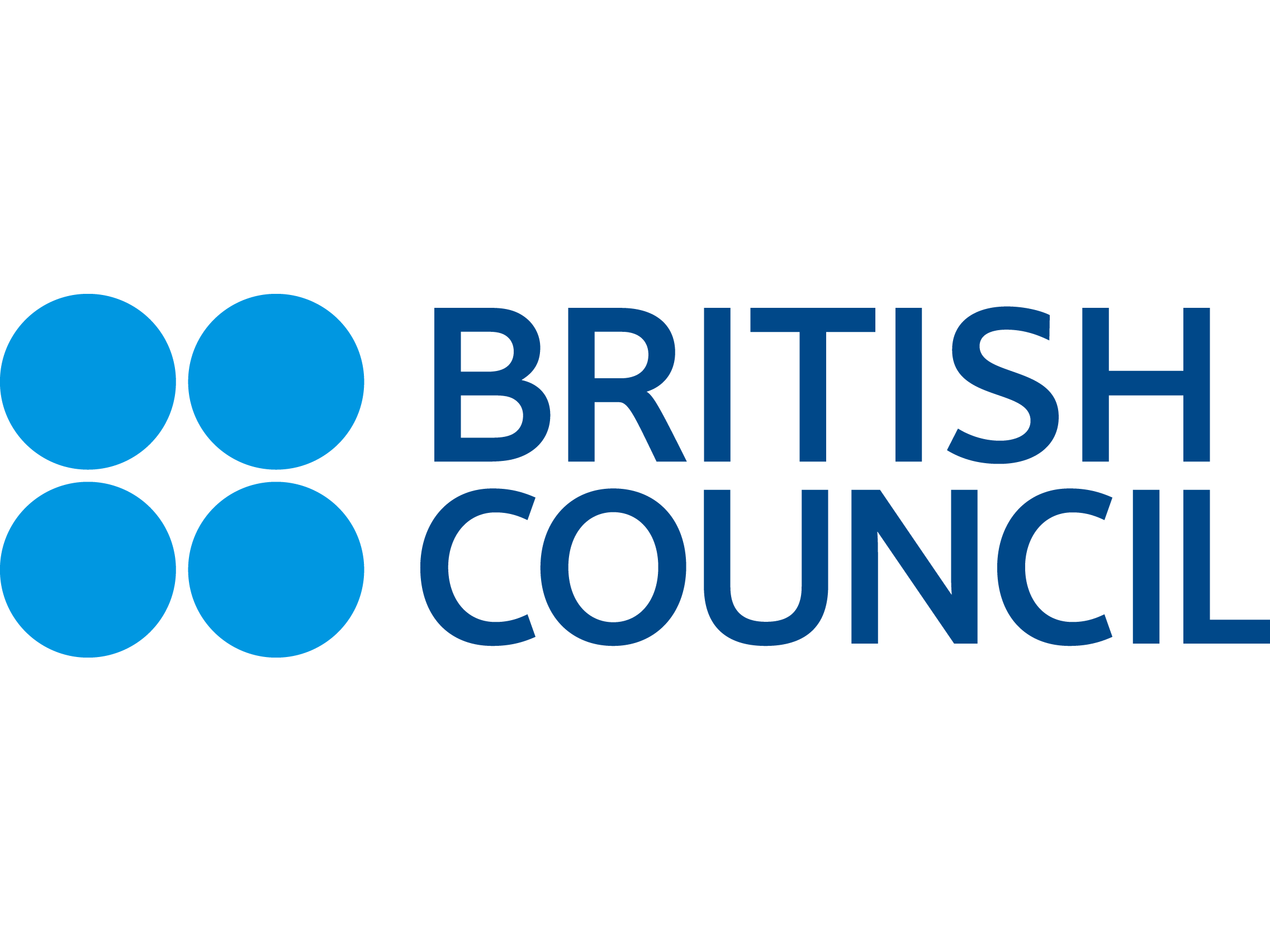 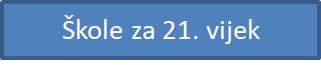